Outdoor Education
Lesson 3 : Grades Gr. K-2
Earth Day 
Wednesday, April 22, 2020
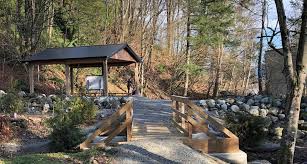 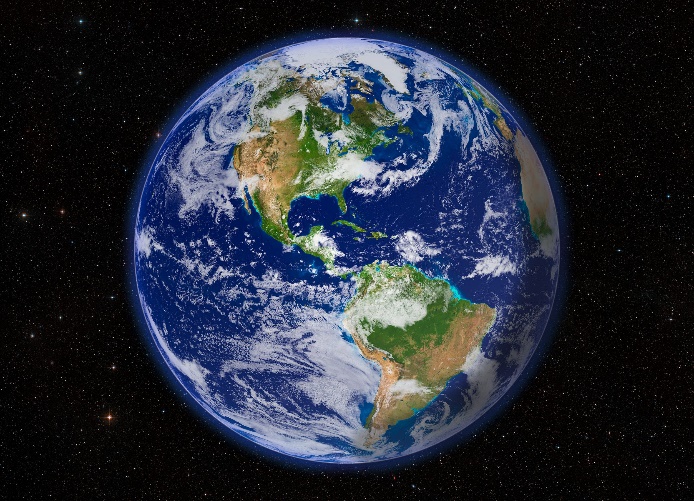 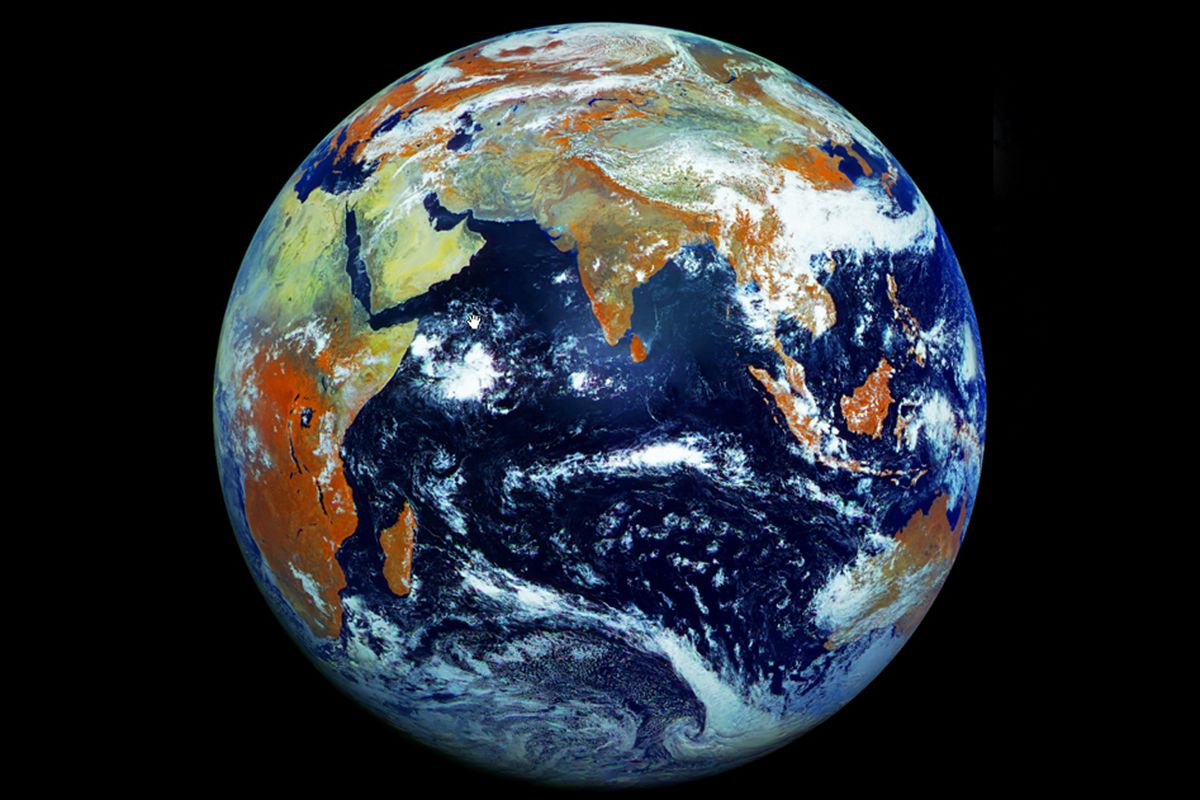 Earth Day

 I can do things to help take care of my community and Mother Earth.
With thanks, this pic is from:  https://www.pinterest.ca/pin/318840848619872362/
With thanks, this pic is from:  https://www.theverge.com/2012/5/12/3016254/russian-satellite-earth-from-space-121-megapixels
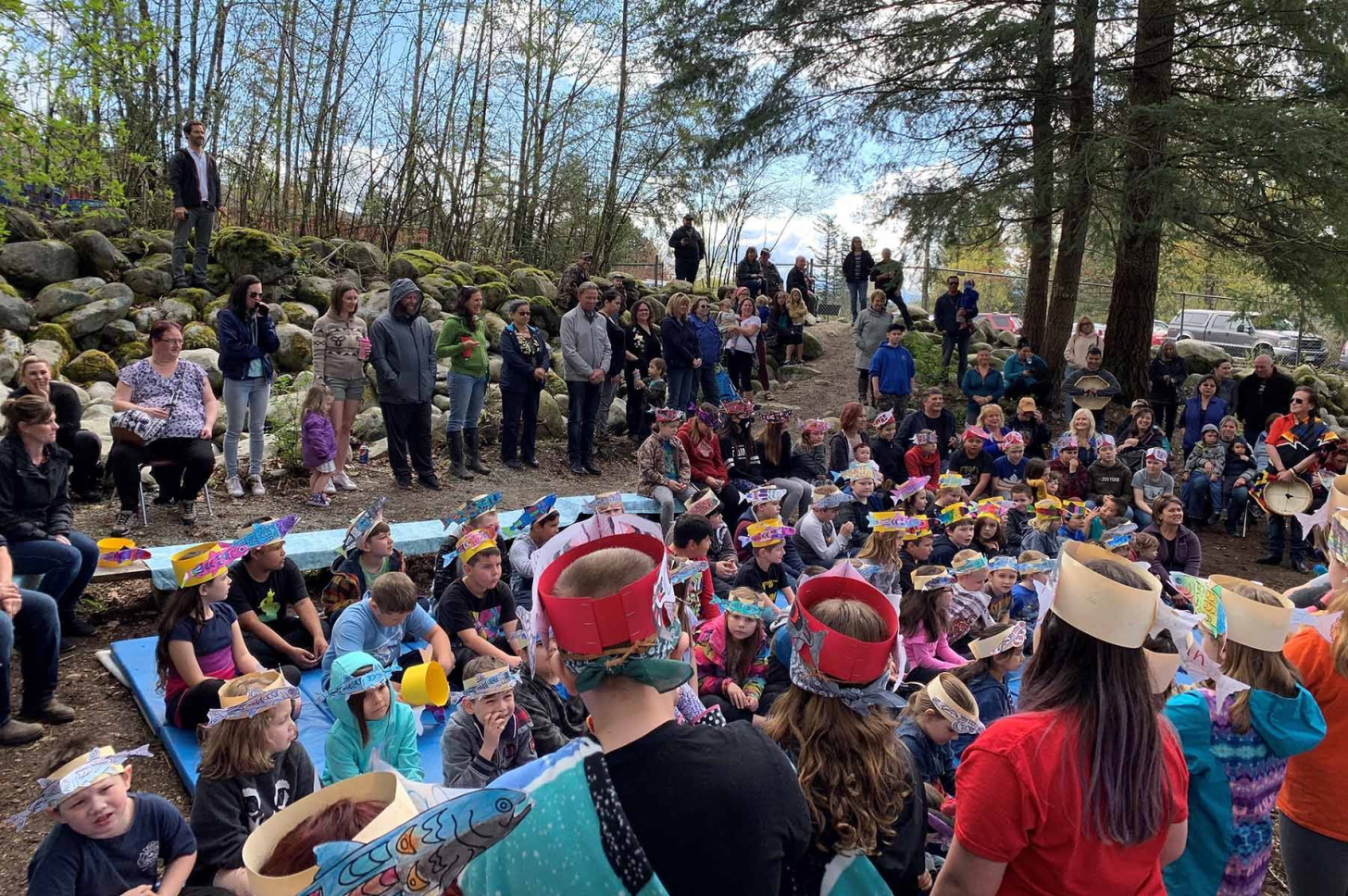 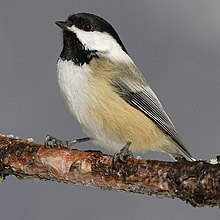 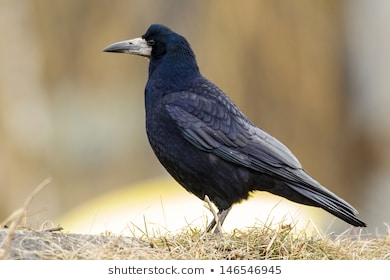 You’ve been outside, observing birds by listening and watching.  

When  you do this, you are learning about nature, your community and Mother Earth.  

So, in this week’s lesson, 
we will celebrate Earth Day 
with some stories 
and some thinking 
about how you can help.
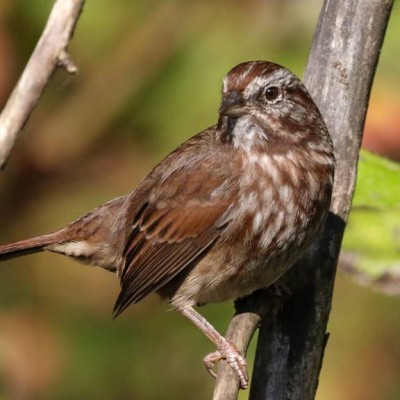 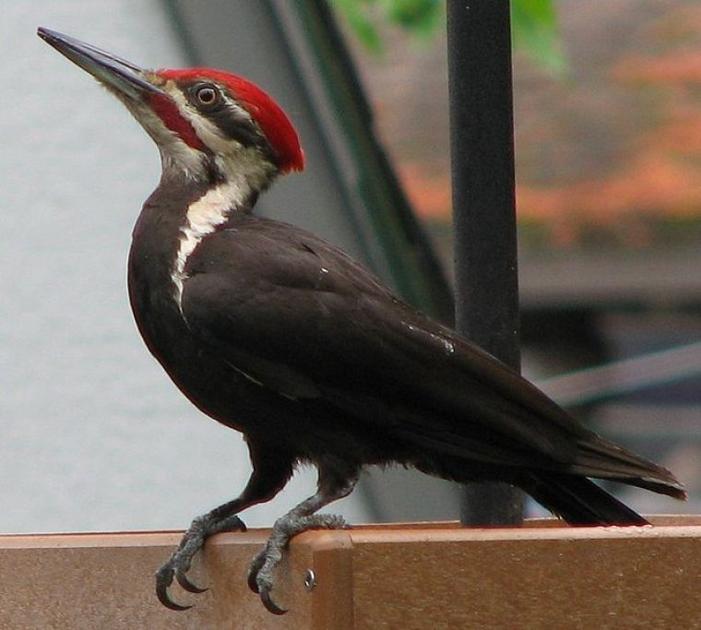 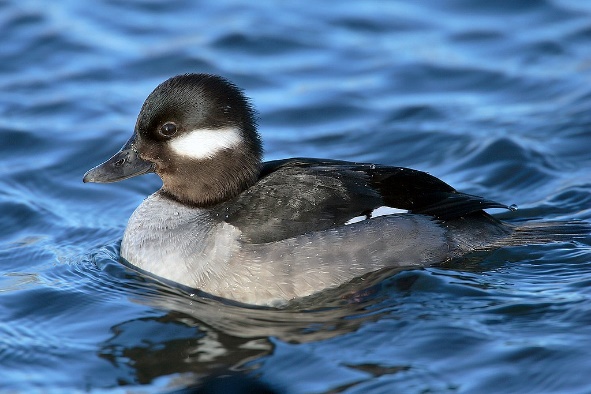 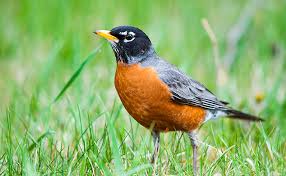 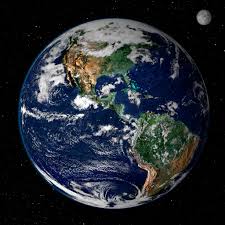 Look carefully at this picture of Earth. 

What do you notice in this photo?

How do you think this photo of Earth could have been taken?
Mother Earth is a precious place.
Watch this story video.
The Elders are Watching
by David Bouchard
https://www.youtube.com/watch?v=9pQftknij8k
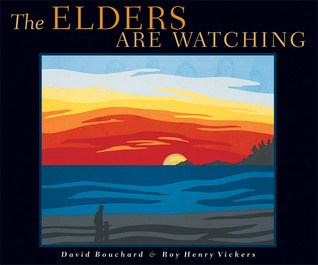 What would you like to say about the story, “The Elders Are Watching”? Did you learn something new?

How does the land around you, the land in your community, help you in your life everyday?
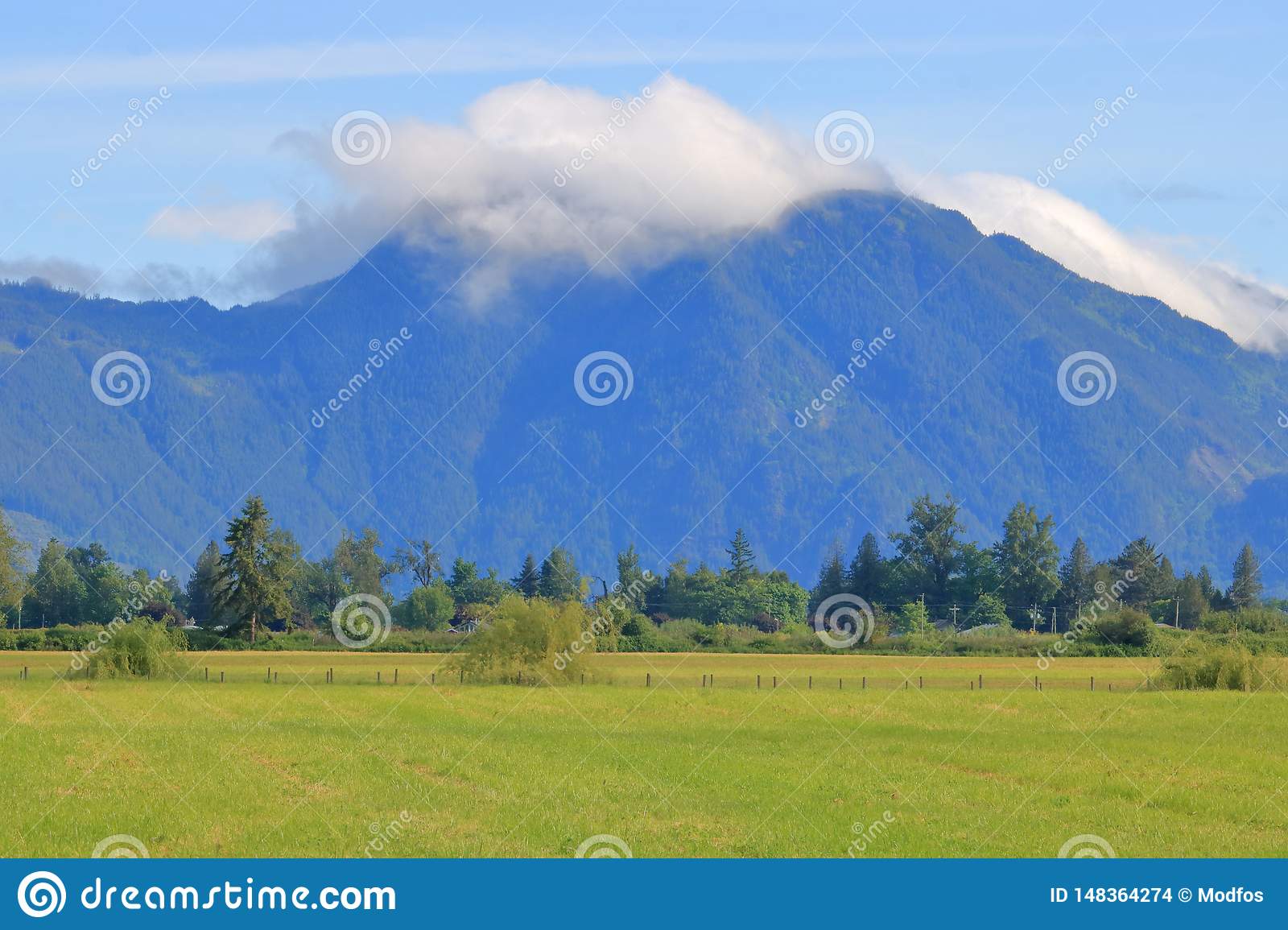 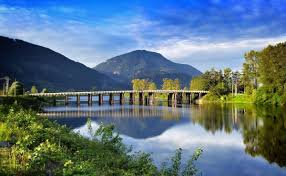 With thanks, this pic comes from:  https://www.missioncityrecord.com/tourism/deroche-idyllic-farm-community-nestled-on-a-beautiful-waterway/
With thanks, this pic comes from:  https://www.dreamstime.com/deroche-mountain-southern-bc-canada-wide-landscape-view-cumulus-clouds-top-high-above-small-british-columbia-image148364274
Earth Rise
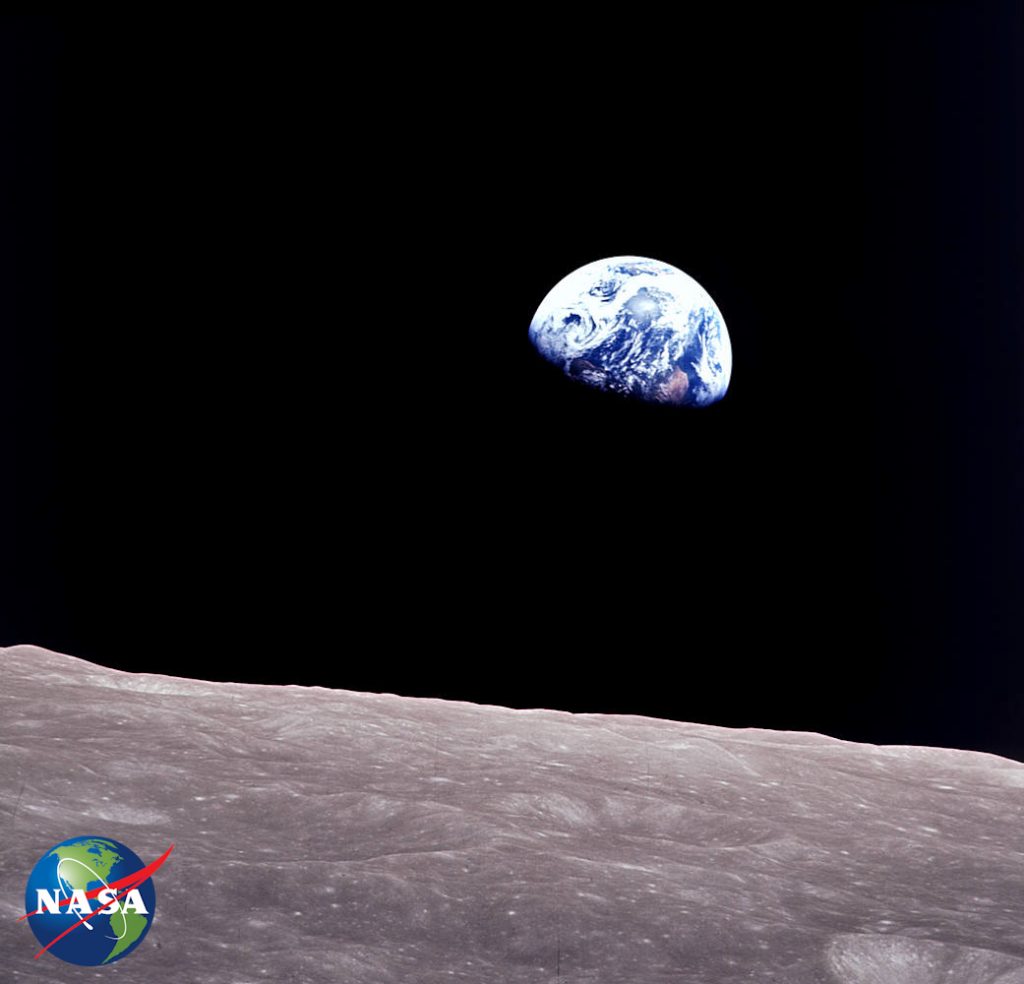 What is the title of this photograph?

Do you see the earth in this picture?

Do you see the moon in this picture?

Where does this photo come from?

How do you think this photograph was taken?
With thanks, this pic from:  https://blogs.nasa.gov/earthdaycountdown/2020/03/02/t-50-earthrise/
What Matters
by Alison Hughes and Holly Hatam
How can something I do really make a difference to my community?  Read this book to find out!

 https://www.tumblebooklibrary.com/Result.aspx?m=Title&key=What%20Matters
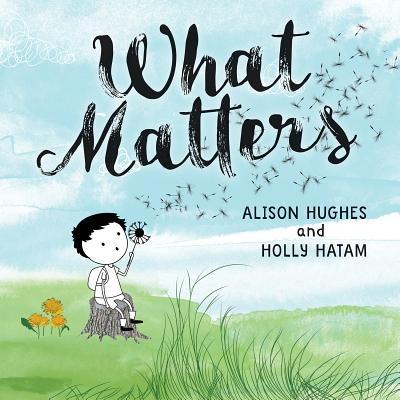 I can help my community be strong and healthy.
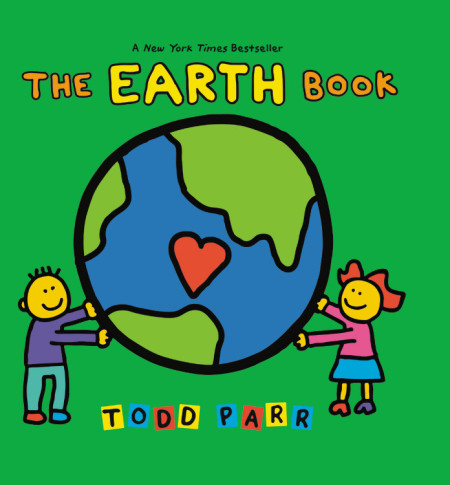 What do you think you can do to help your community? 

Think, think, think …. ?

If you need help with ideas, play this video where Todd Parr reads his own book; The Earth Book.

https://www.youtube.com/watch?v=aXnWUS_K0XQ
Now, it’s your turn.  
Go outside and observe the world around your house.
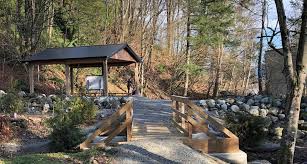 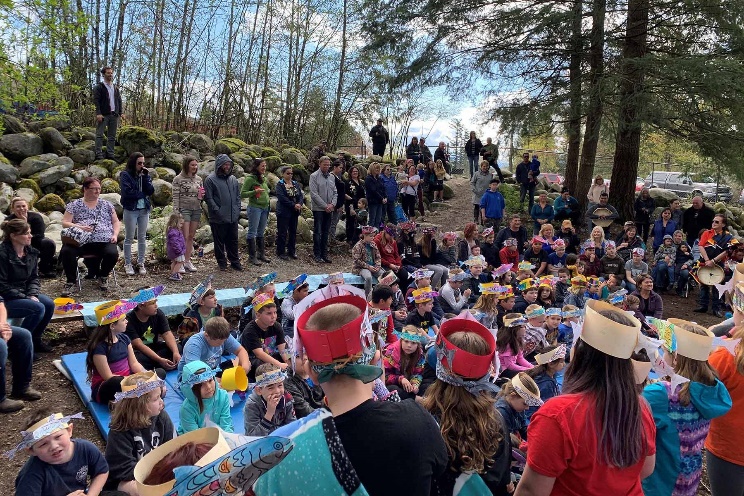 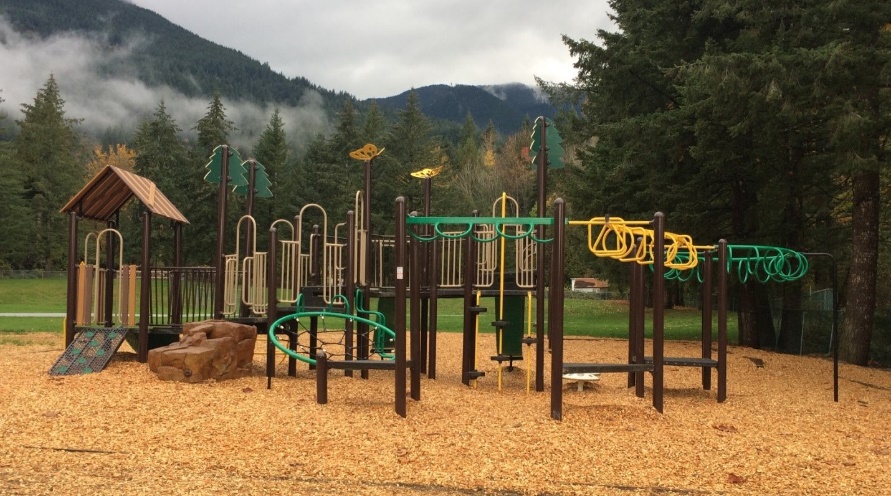 As you look around, do you think of new ideas of how you can help your community?
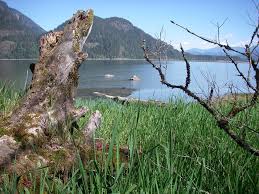 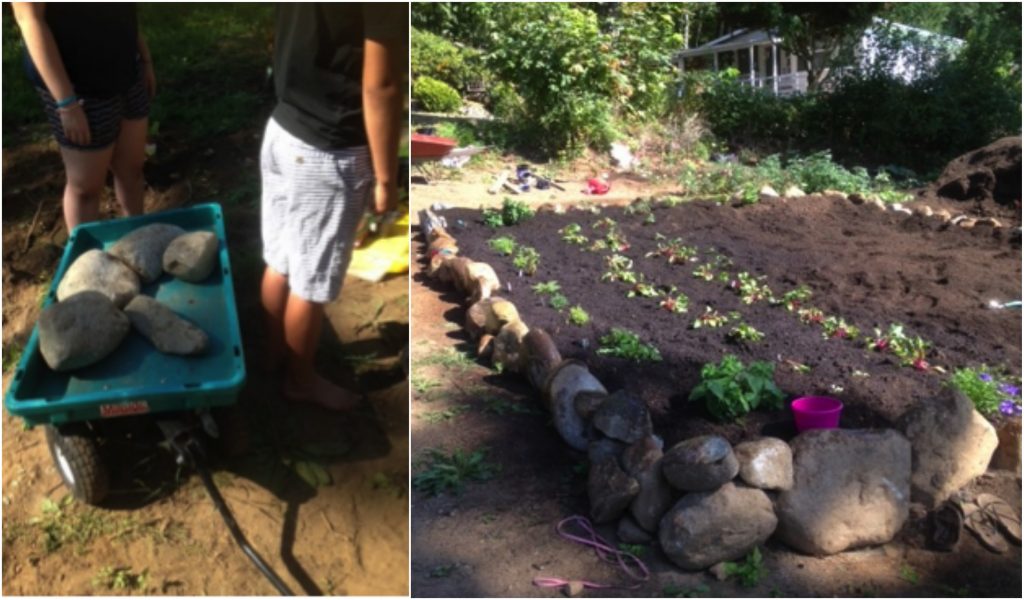 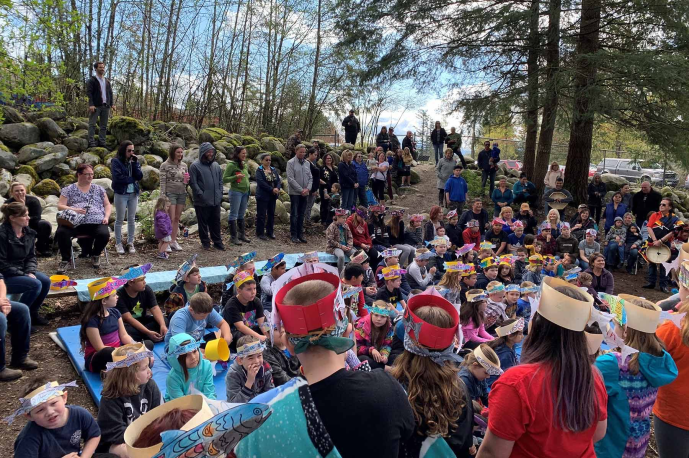 With thanks, this pic is from:  https://www.facebook.com/pg/sqewlets/posts/
Earth Day

What is something you will do to help take care of your community and Mother Earth?
With thanks, this pic is from: http://leqamel.ca/recreation/community-garden/
With thanks, this pic is from:  https://www.theverge.com/2012/5/12/3016254/russian-satellite-earth-from-space-121-megapixels
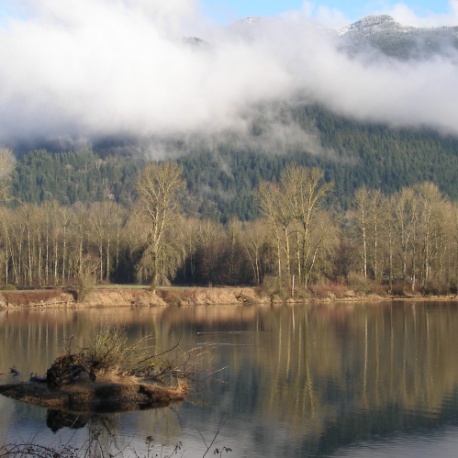 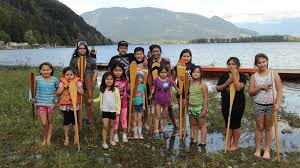 With thanks, this pic is from: http://leqamel.ca/discover-leqamel/gallery/
With thanks, this pic is from: http://leqamel.ca/discover-leqamel/gallery/
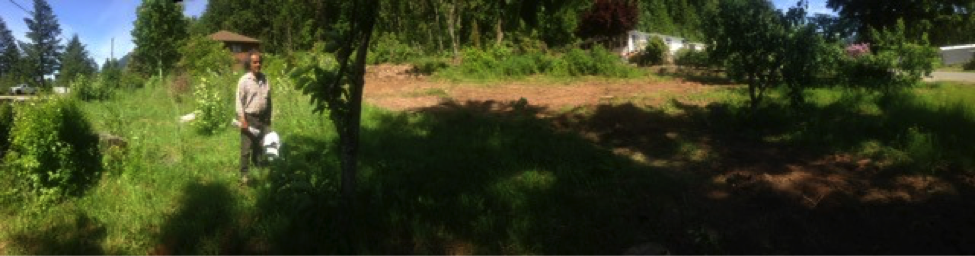 With thanks, this pic is from: http://leqamel.ca/recreation/community-garden/
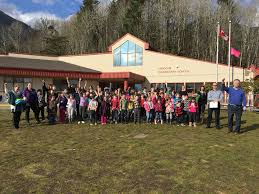 Let’s keep getting to know Mother Earth 
by observing her 
and learning 
how we can help her stay strong 
for all us Deroche Bears.